КГУ «СШИ №9» УОКО  социально –психологическая служба
ШКОЛА ДЛЯ РОДИТЕЛЕЙ
«шаг на встречу»
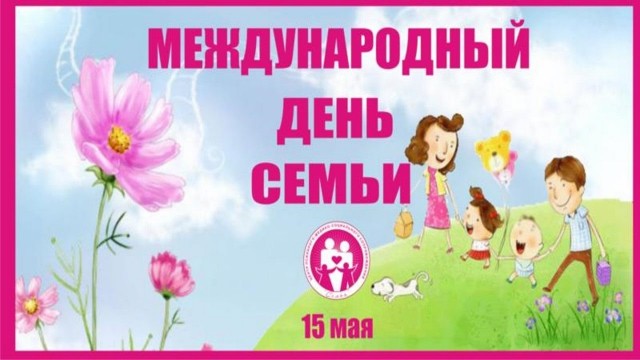 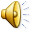 Семья - это первая ступень социализации человека.
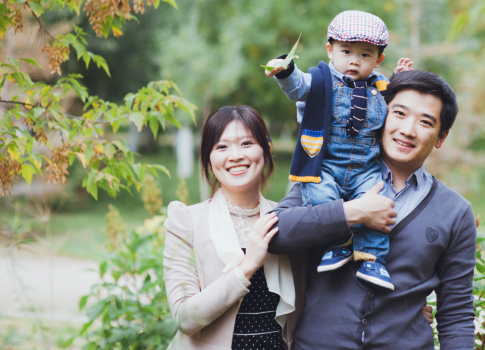 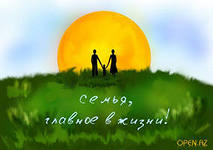 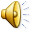 «Международный день семьи» отмечают во всех странах мира.
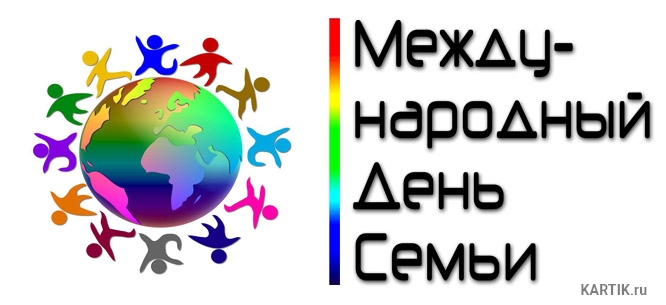 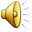 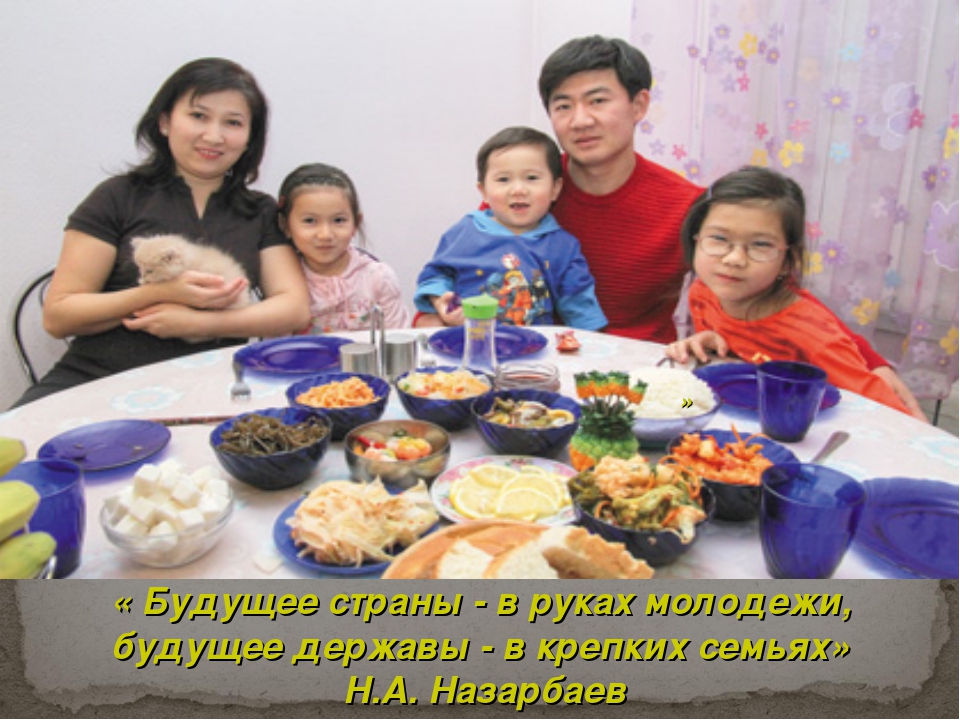 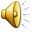 В Казахстане семья имеет особое значение.Семья для казахов - издревле понятие святое.
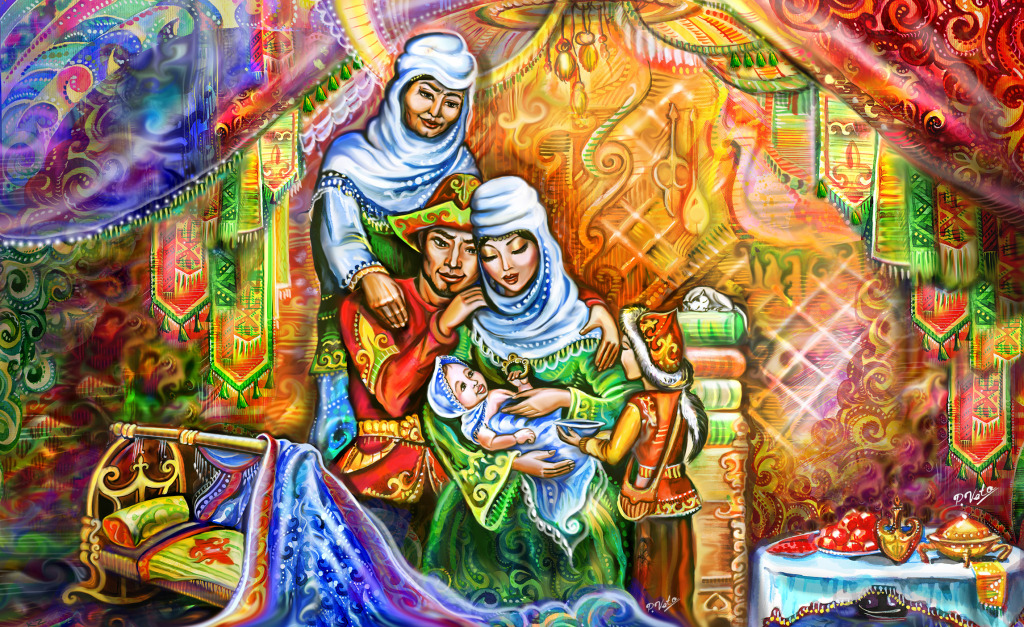 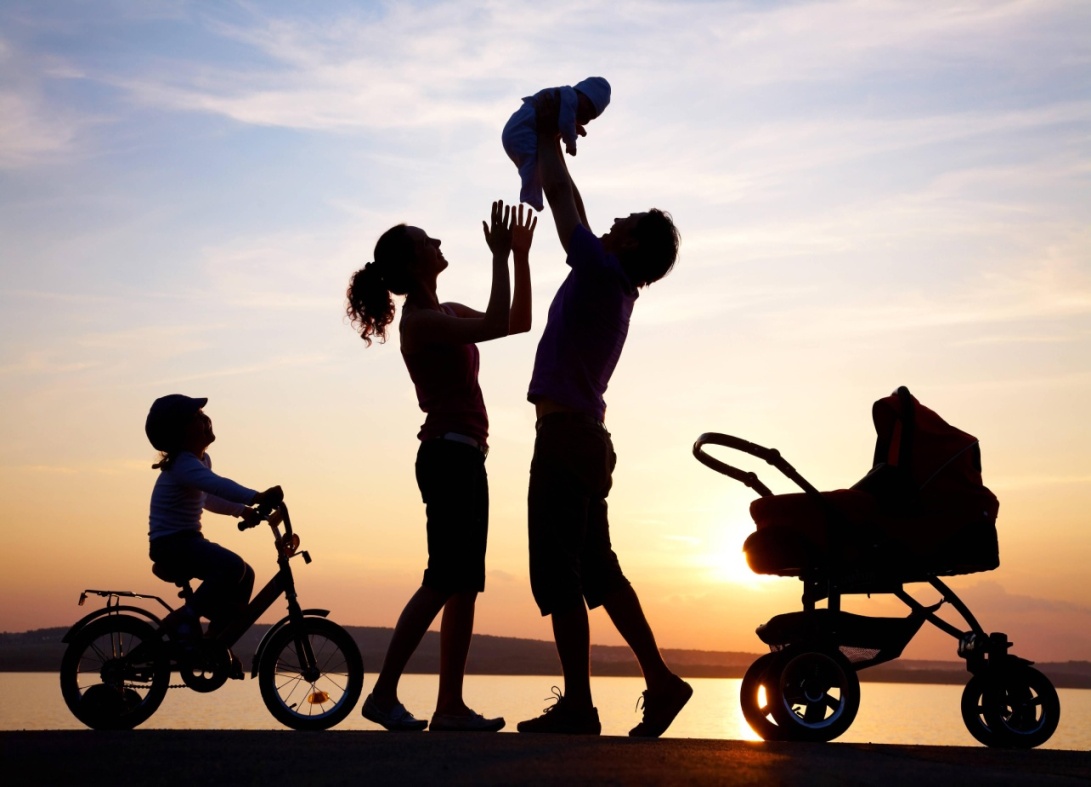 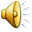 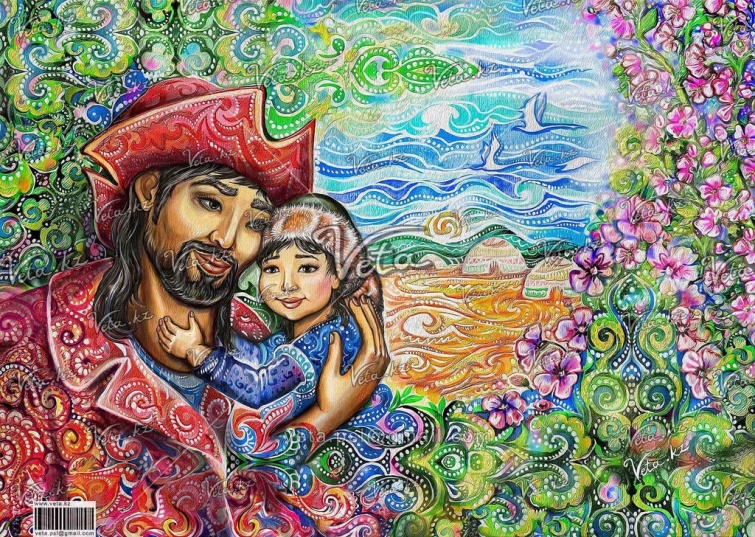 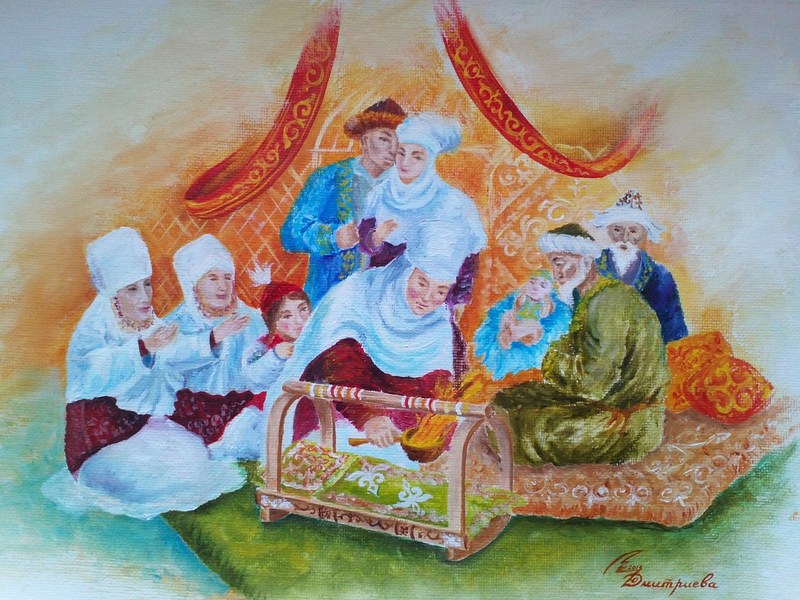 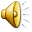 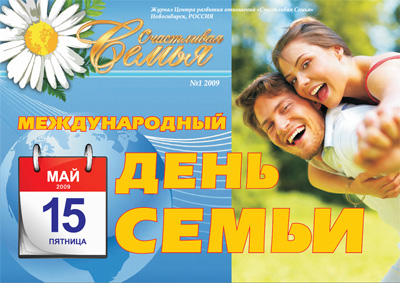 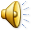 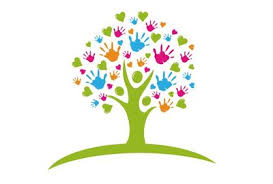 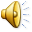 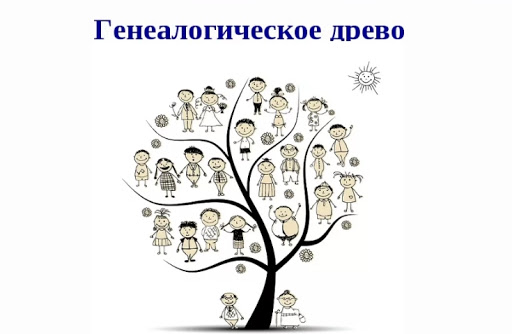 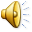 Семейное древо - это ожившая, в рассказах и фотографиях, история.
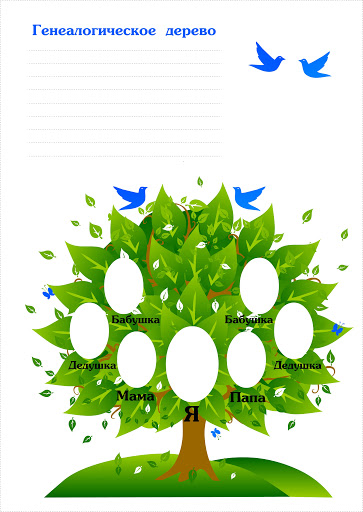 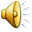 Только тогда семья  может называться семьей, когда в ней растут дети.
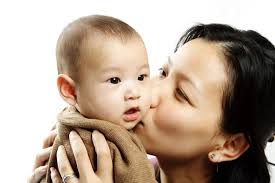 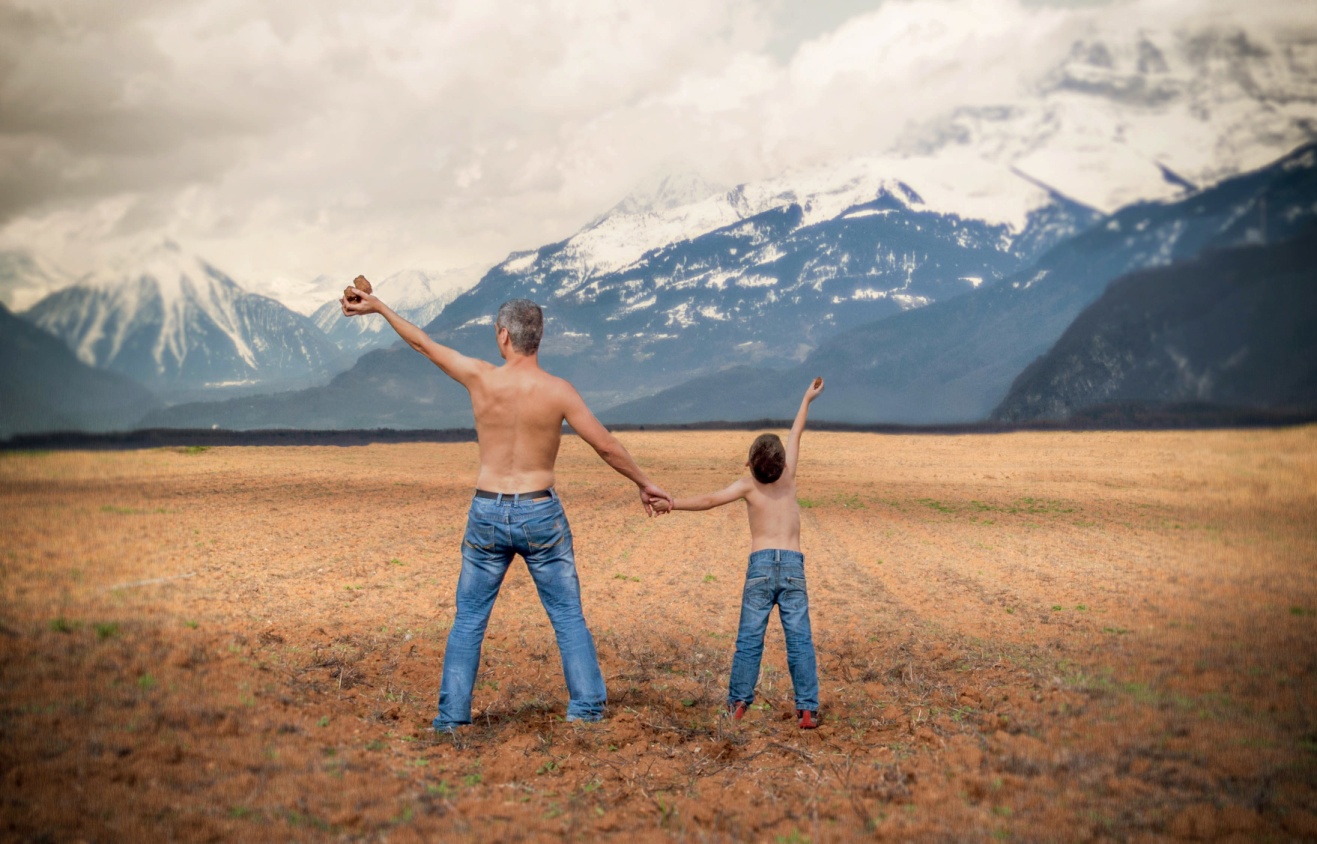 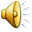 Спасибо за внимание
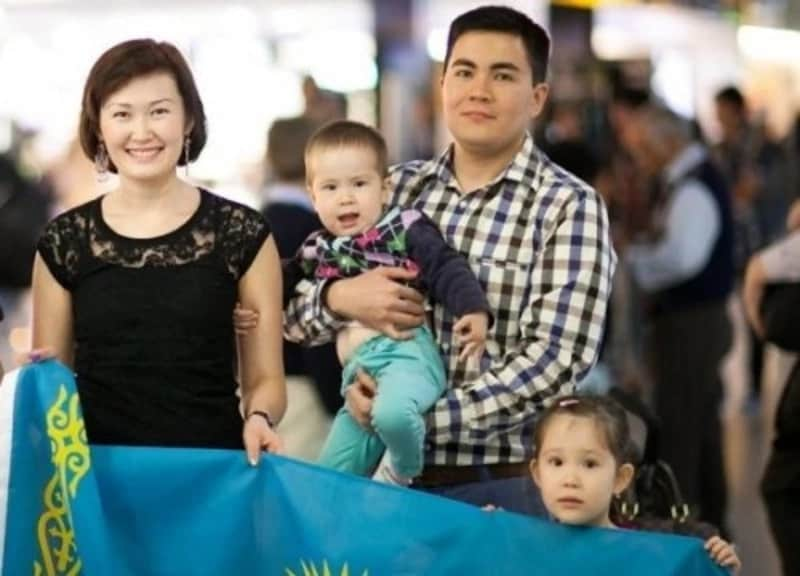 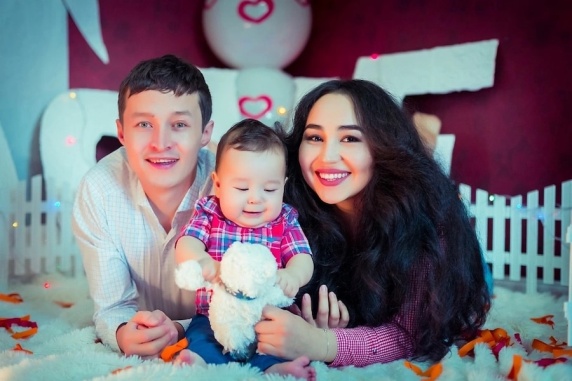 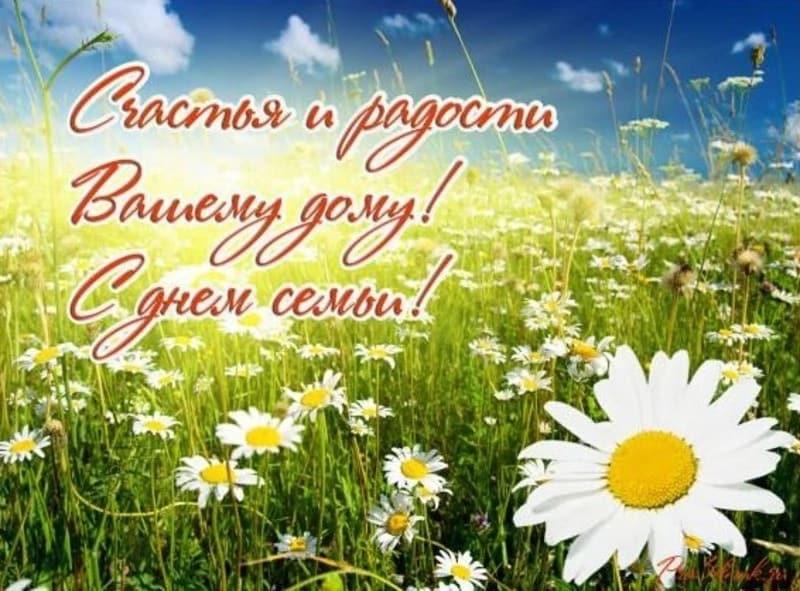 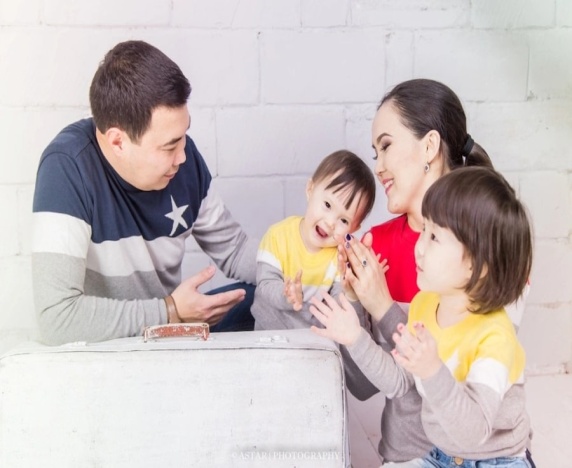 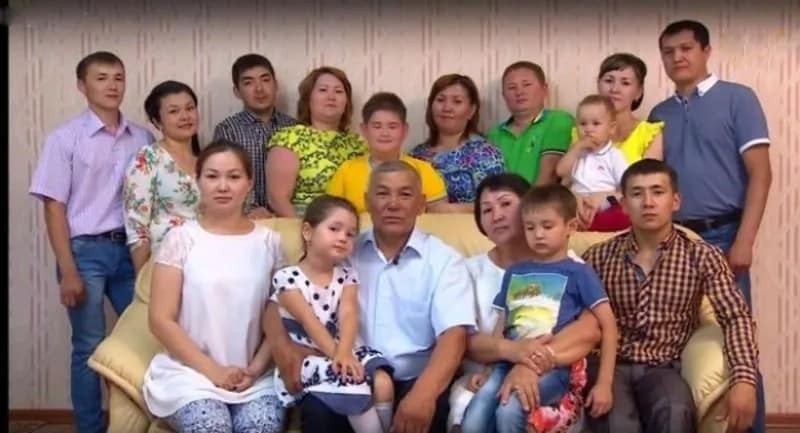 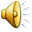